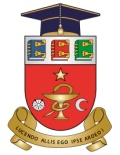 Universitatea de Stat de Medicină și Farmacie 
”Nicolae Testemițanu” din Republica Moldova
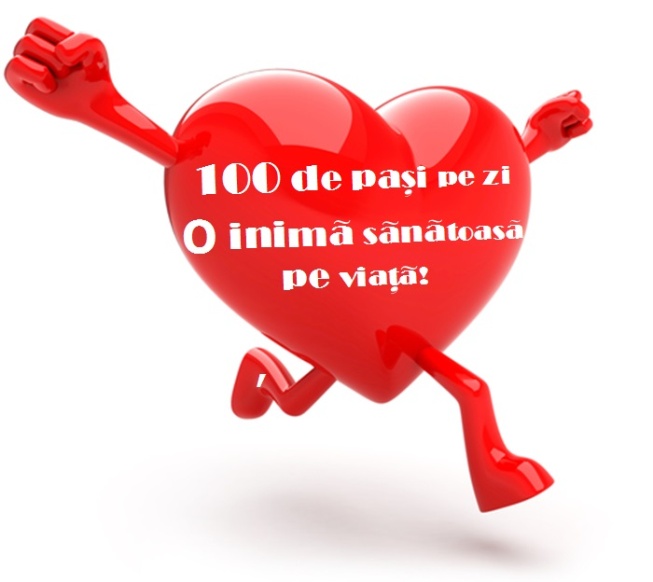 29 septembrie Ziua Mondială a Inimii
O inimă sănătoasă pe viață!
Vino la Marșul pentru Inimă - luni, ora 15:00, în fața Blocului didactic central.
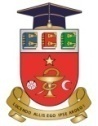 Universitatea de Stat de Medicină și Farmacie 
”Nicolae Testemițanu” din Republica Moldova
O inimă sănătoasă pe viață!
Bolile cardiovasculare, inclusiv patologia cardiacă și ictusul, iau prematur multe vieți. 
	
	Acestea afectează atât bărbați, femei, cât și copii. 

	În Republica Moldova, cele mai multe decese (58,1%) au drept cauză bolile aparatului circulator.
Vino la Marșul pentru Inimă - luni, ora 15:00, în fața Blocului didactic central.
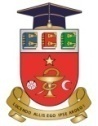 Universitatea de Stat de Medicină și Farmacie 
”Nicolae Testemițanu” din Republica Moldova
O inimă sănătoasă pe viață!
Știai că poți preveni bolile de inimă 
prin 3 acțiuni simple?

Adoptarea unui stil de viață activ
Alimentație sănătoasă
Abandonarea fumatului
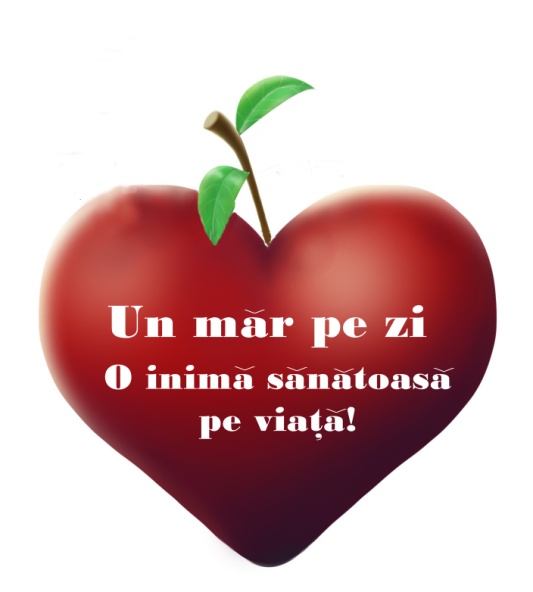 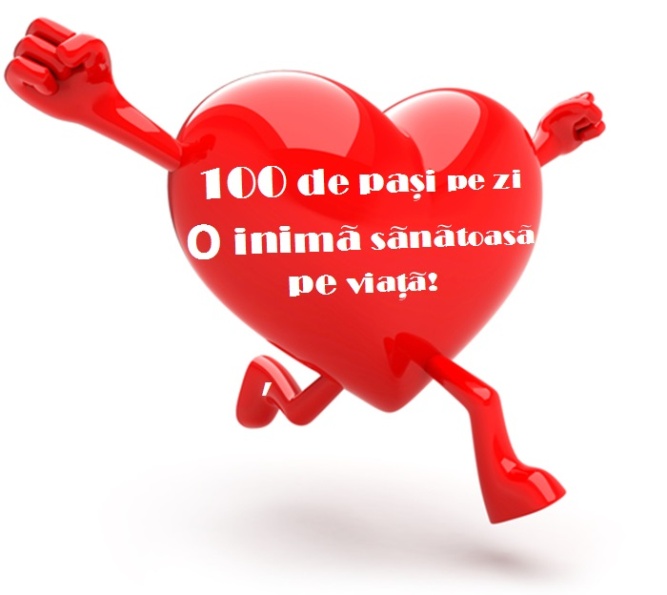 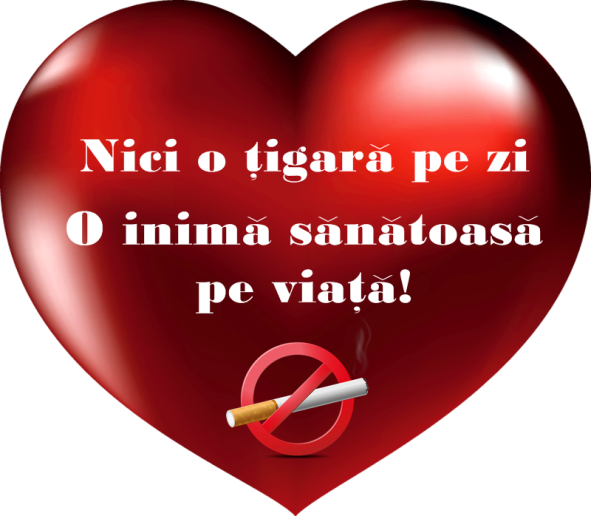 Vino la Marșul pentru Inimă - luni, ora 15:00, în fața Blocului didactic central.
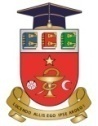 Universitatea de Stat de Medicină și Farmacie 
”Nicolae Testemițanu” din Republica Moldova
Fii activ!
Fă mișcare cel puțin 30 de minute în fiecare zi!
Optează pentru bicicletă când mergi la ore sau la serviciu!
Renunță la ascensor și mergi pe scări!
Ocupă-te de treburile casnice!
Fă primblări în aer liber!
Vino la Marșul pentru Inimă 
    organizat în 29 septembrie 2014.
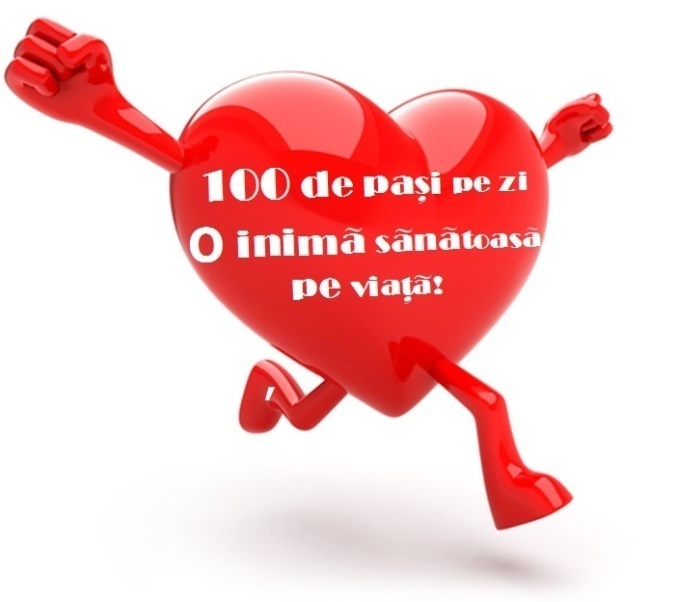 Vino la Marșul pentru Inimă - luni, ora 15:00, în fața Blocului didactic central.
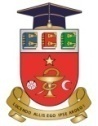 Universitatea de Stat de Medicină și Farmacie 
”Nicolae Testemițanu” din Republica Moldova
Alimentează-te sănătos
Consumă minim 5 porții de fructe și legume pe zi.
Limitează consumul de sare și zahăr.
Evită consumul de grăsimi. 
Încearcă să reduci consumul de
   alimente nesănătoase.
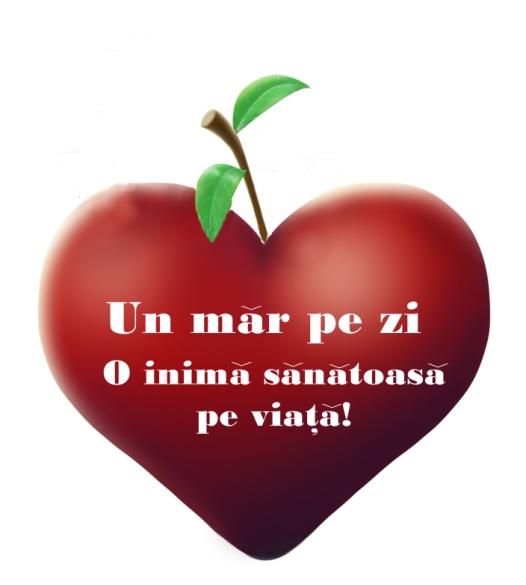 Vino la Marșul pentru Inimă - luni, ora 15:00, în fața Blocului didactic central.
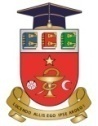 Universitatea de Stat de Medicină și Farmacie 
”Nicolae Testemițanu” din Republica Moldova
Spune ”Nu” fumatului!
Lasă fumatul!
Evită spațiile unde se fumează.
	Cca 600 000 de persoane nefumătoare, inclusiv copii, decedează anual din cauza fumatului pasiv.
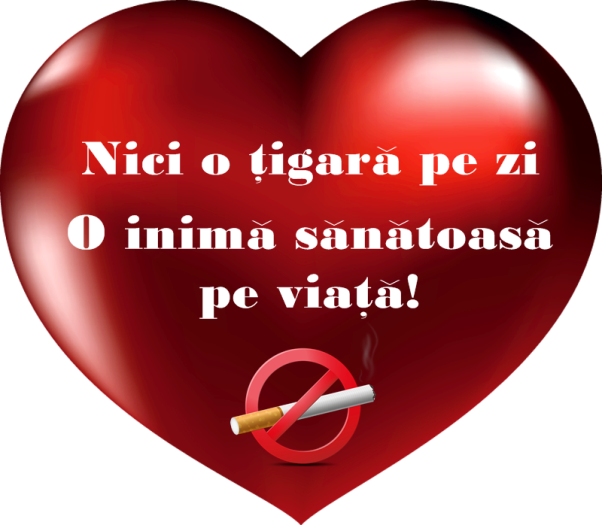 Vino la Marșul pentru Inimă - luni, ora 15:00, în fața Blocului didactic central.
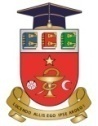 Universitatea de Stat de Medicină și Farmacie 
”Nicolae Testemițanu” din Republica Moldova
Inima în cifre
În repaus, inima unui om bate de 72 de ori pe minut și pompează peste 20 de litri de sânge la fiecare 5 minute. 

Orice inimă bate în medie de 100 000 de ori pe zi.

Mai mult de 1 kg pierdut din greutate pe săptămână poate afecta funcțiile inimii.

154 500 de km ar cuprinde întregul sistem al vaselor de sânge (artere, vene și capilare), care asigură circulația sângelui pentru inimă. Este suficient pentru a merge de două ori în jurul Pământului.
Vino la Marșul pentru Inimă - luni, ora 15:00, în fața Blocului didactic central.
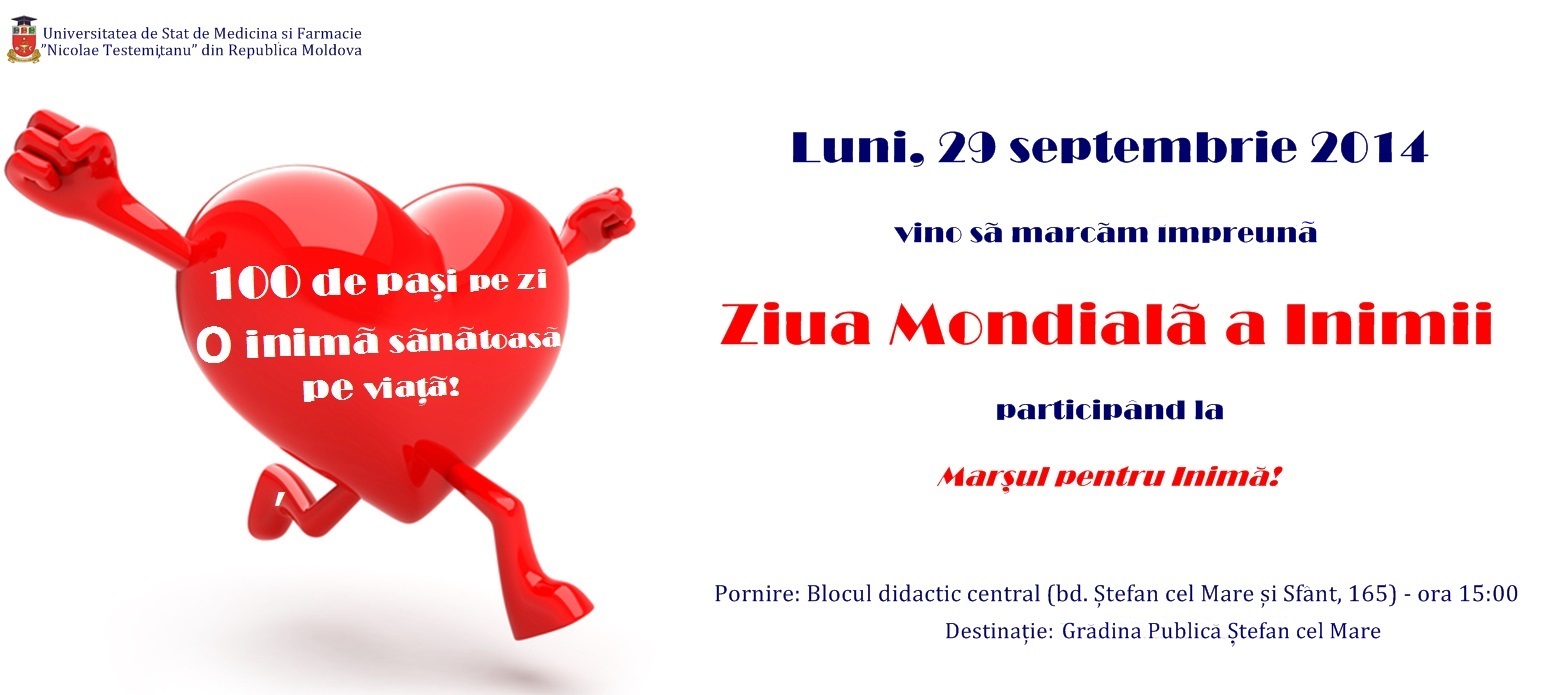